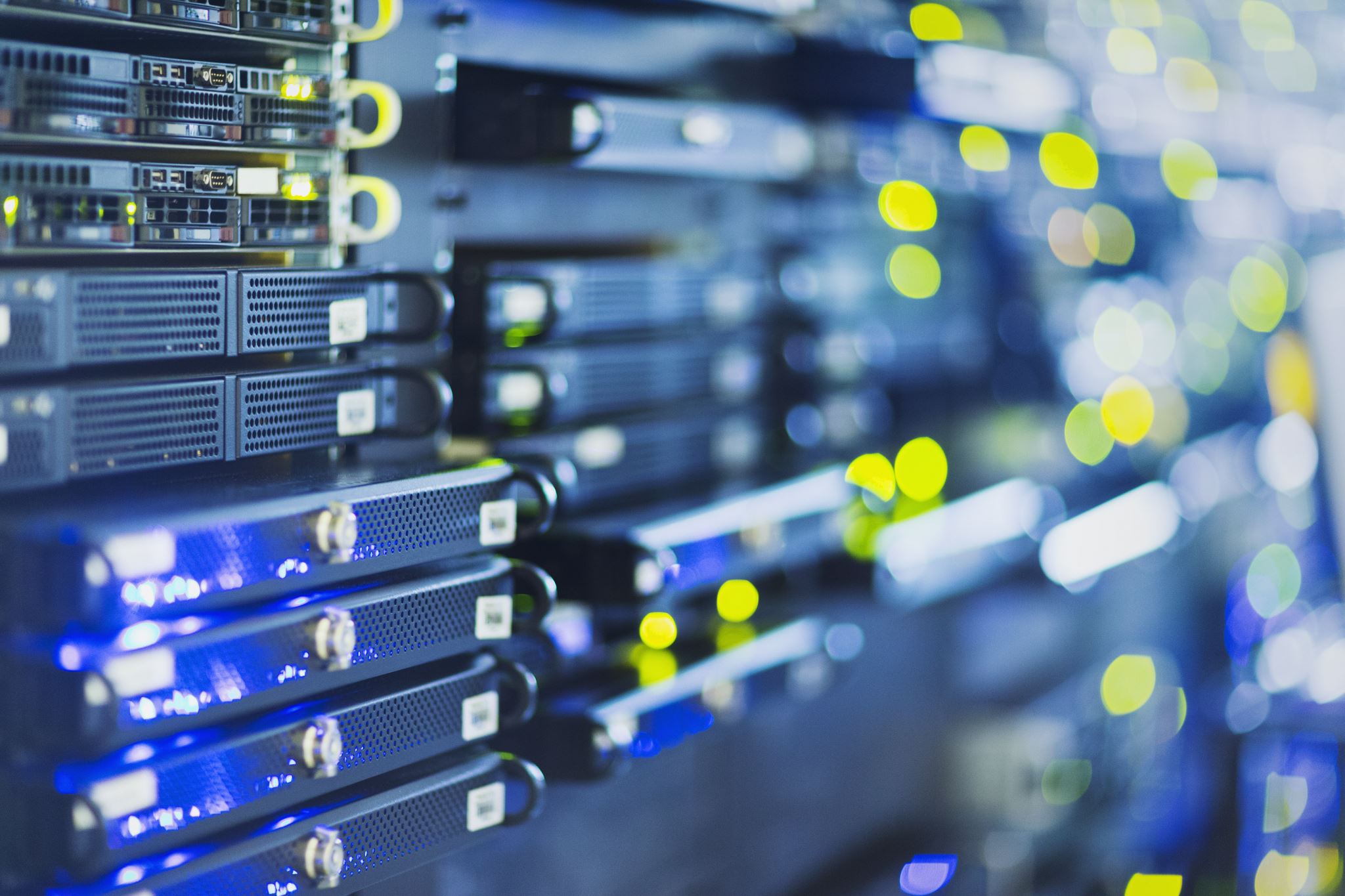 Unit 3Be a Data Expert
Lesson Objective
By the end of the lesson, learners will be able

 to :

Analyse and identify the problems that can

 be solved  using data after collaborative

 discussions and individual book questions

 followed by formal format .
Key Vocabulary
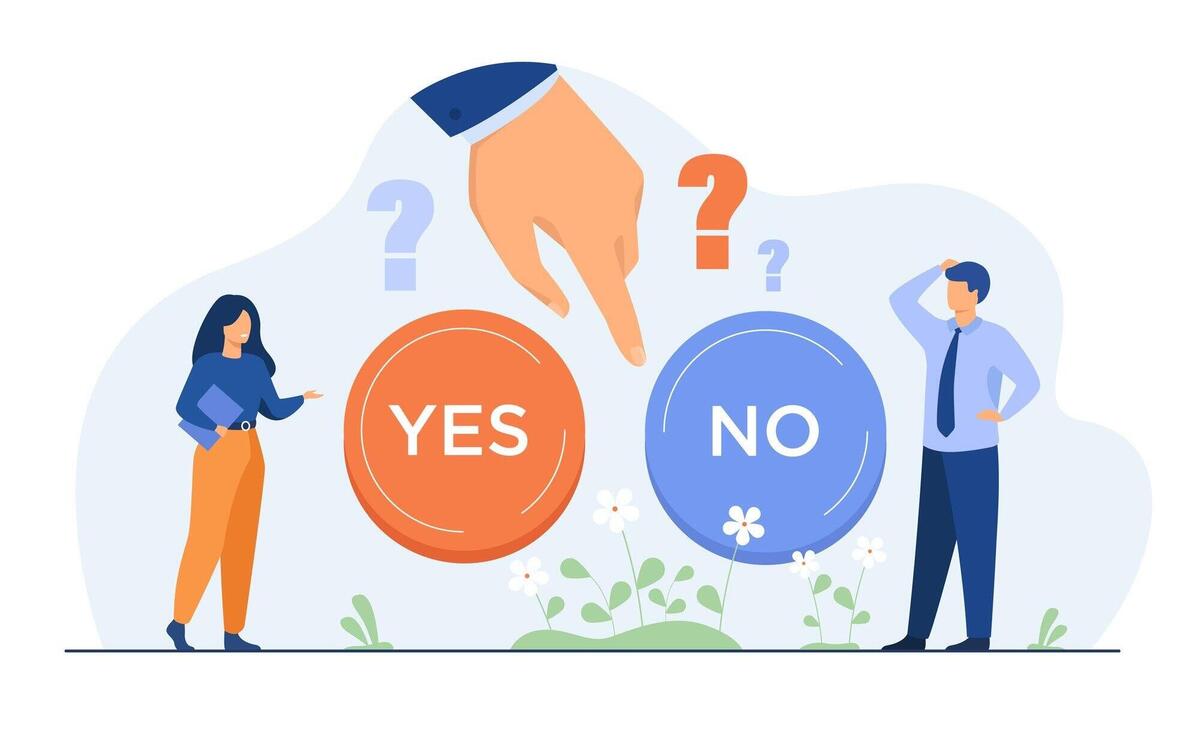 decision: a choice about something
Big Question!
Based on collected data about toys, what is identified as the most popular toy of all time?
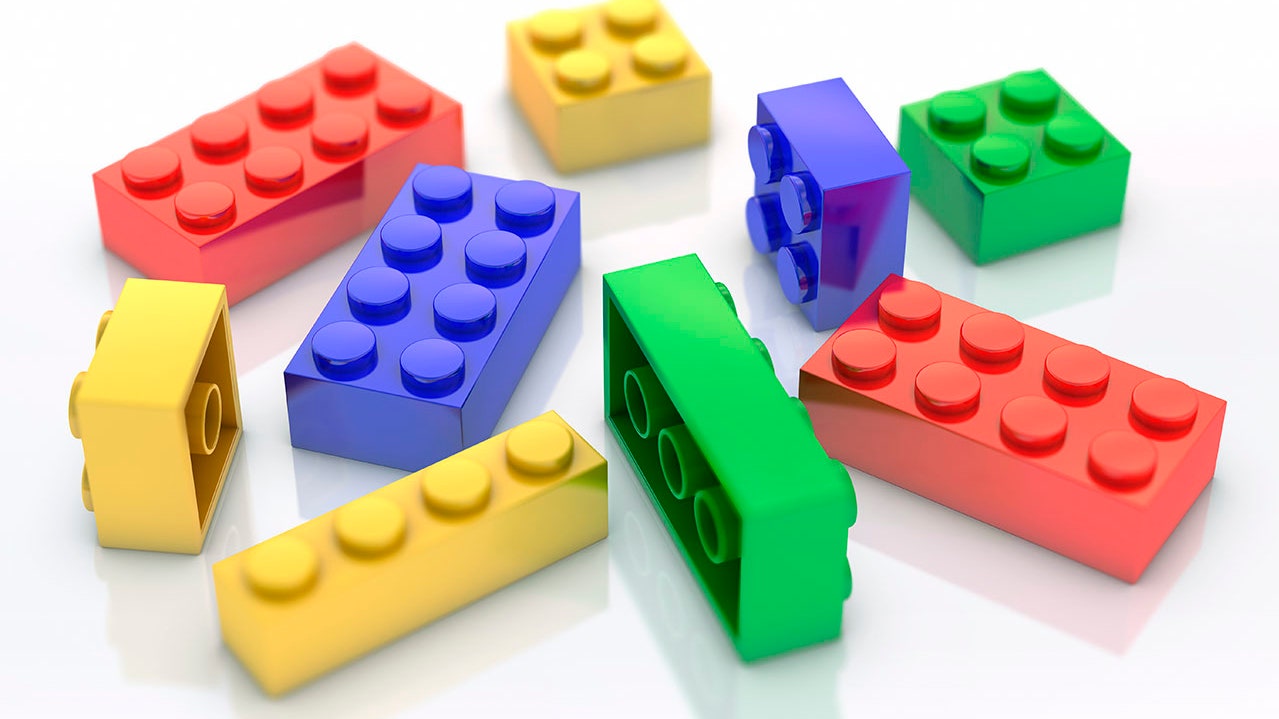 Collaborative Work (7 mins):
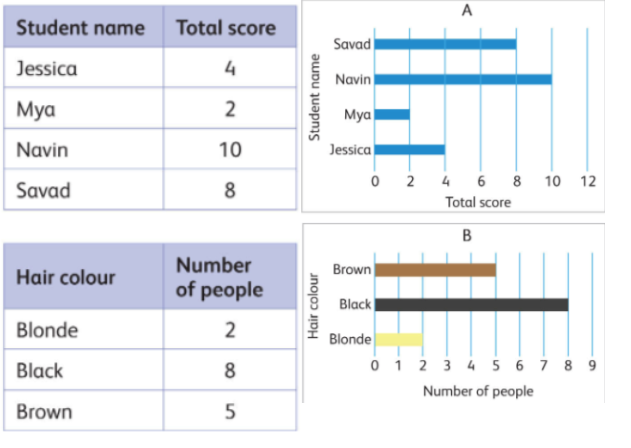 The teacher will organize the class into groups of four, display a shared picture on the board, and assign each group a specific printed question.
Collaborative Work:
Group 1: Identify which chart represents categorical data.  
Group 2: Determine whether A and B are bar charts or pie charts.  
Group 3: List other types of graphs or charts you know.  
Group 4: Would you prefer to view this data as a table or a chart? Explain why.
The teacher will give the feedback to the students.
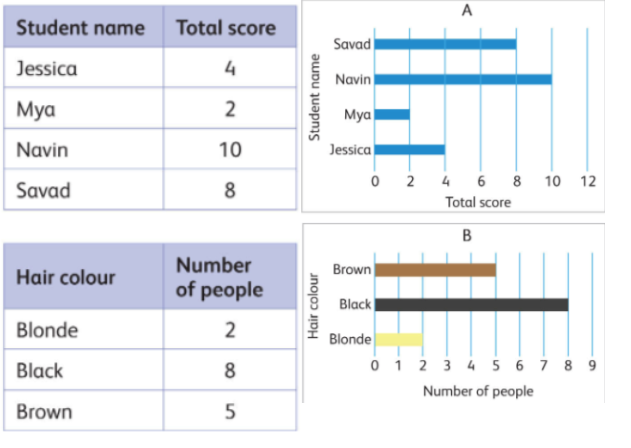 Main Activities
Corners Activity Strategy (10 mins):
The teacher will set up three corners in the classroom, labelling them as Home Problem, School Corner, and Business Corner. The class will be divided into three groups, each assigned to one of the corners. The learners will collaborate to discuss and work together to solve the provided problem on an A4 paper or sticky notes.
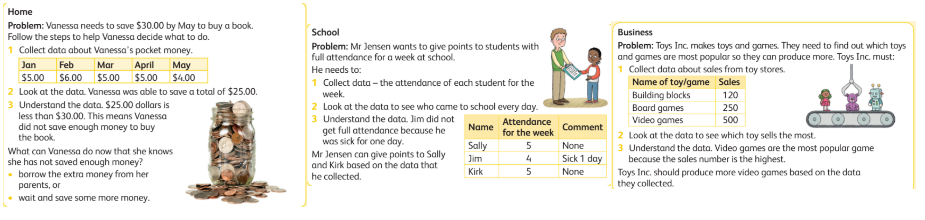 Teacher will provide the feedback.
Class DiscussionTeacher Talk time (10 mins):
Teacher will discuss with learner that to

 solve more problems, we need to make

 sense of data. To do that we need to:  

Collect data  


 Carefully look at the data 
 

 Find meaning in the data. 

 
4. Decisions can be made when we

 understand the meaning of data. Data can be used to

 solve problems at home, school and in businesses.
Differentiation (7 mins):
Page 47 question 1
Page 47 question 2b
Page 47 question 2a
Homework
Homework - Page 47 question 2c.
Formal Formative test 2 (20 mins):
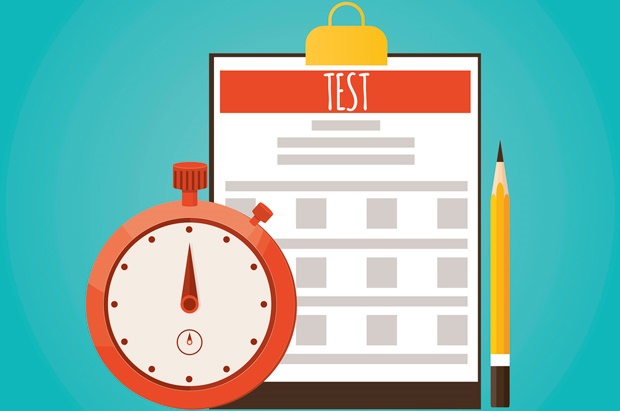 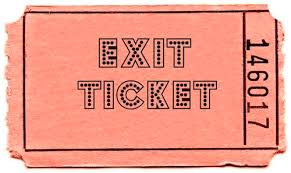 Exit Ticket (5 mins):
The learners will do page 47 question 2c.
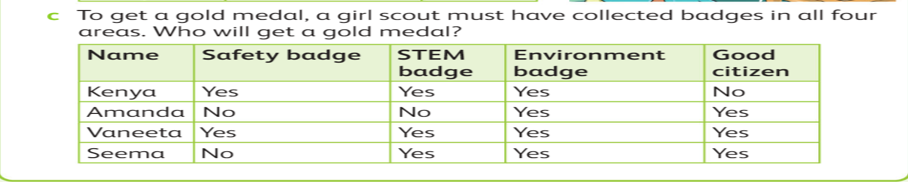 Success Criteria (1 min):
I can identify and understand the problem.
I can collect data.
I can carefully look at the data.
I can find the meaning in the data.
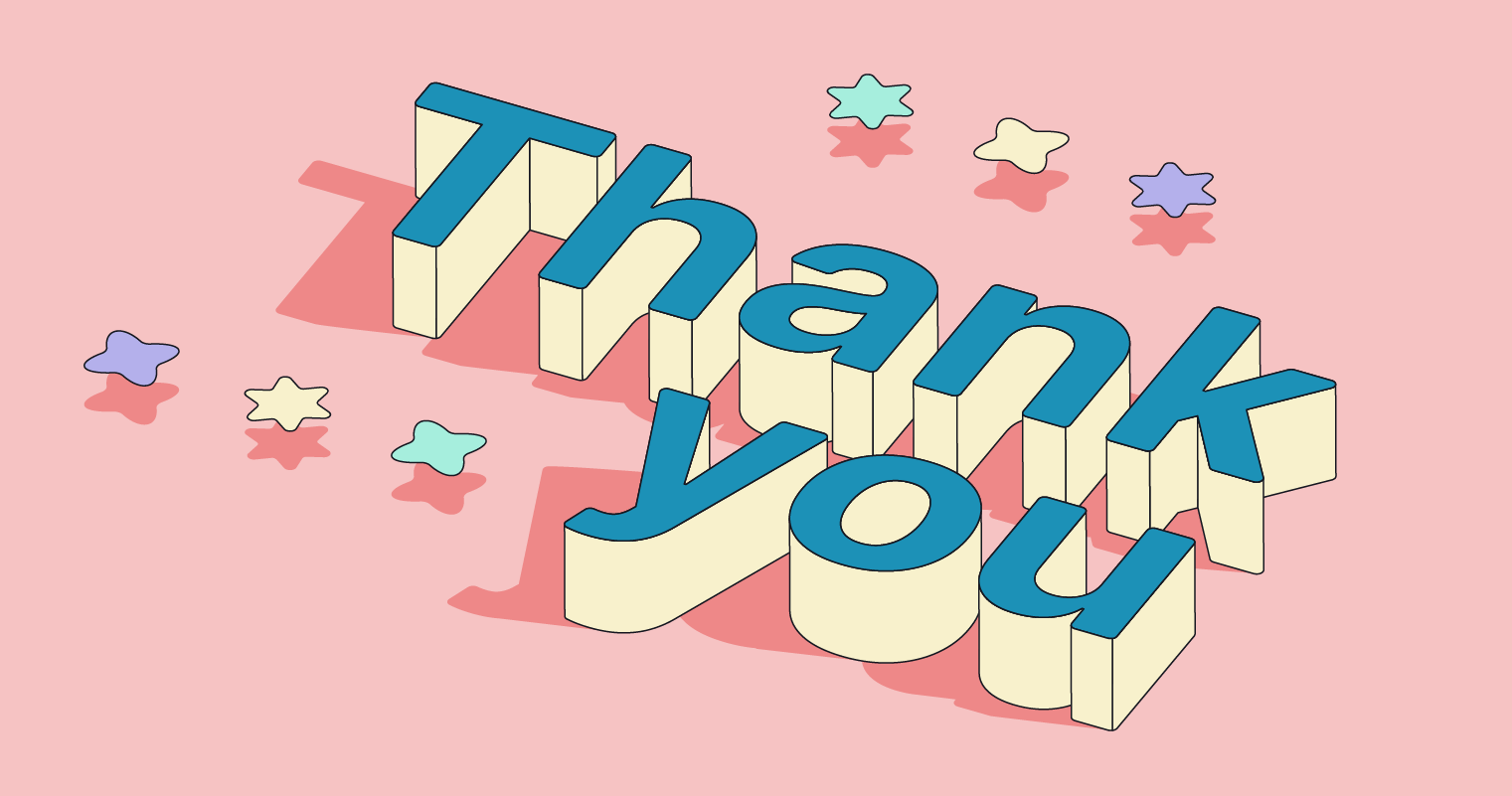